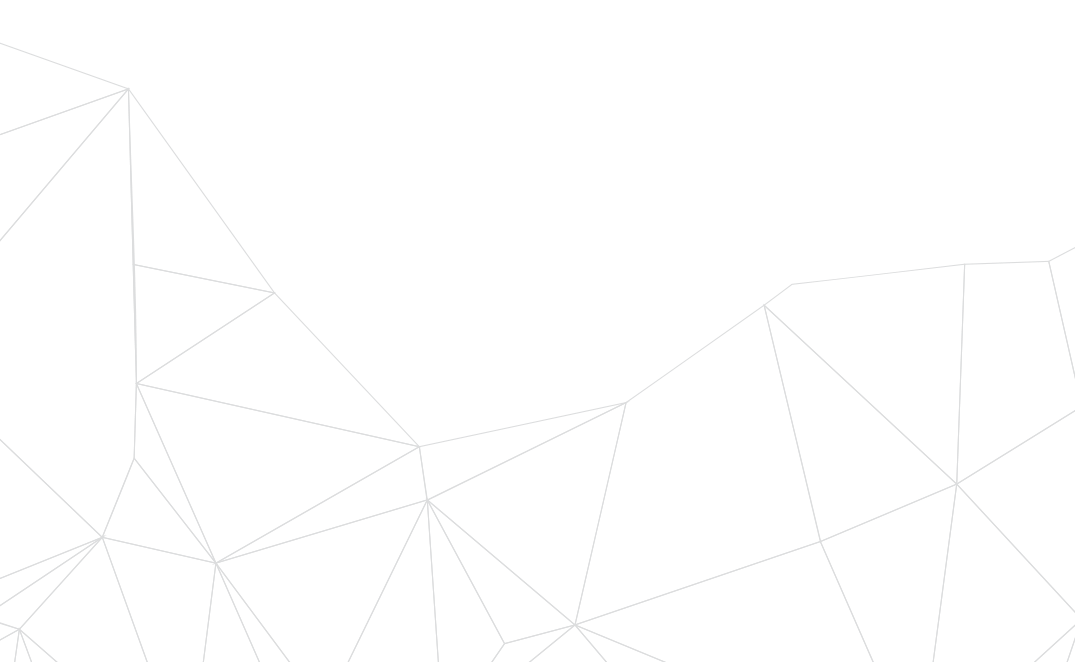 PV178 – Lab 02
Dominik Lašo





                                                                                                                                                                                                                    Original -> Karel Jiránek
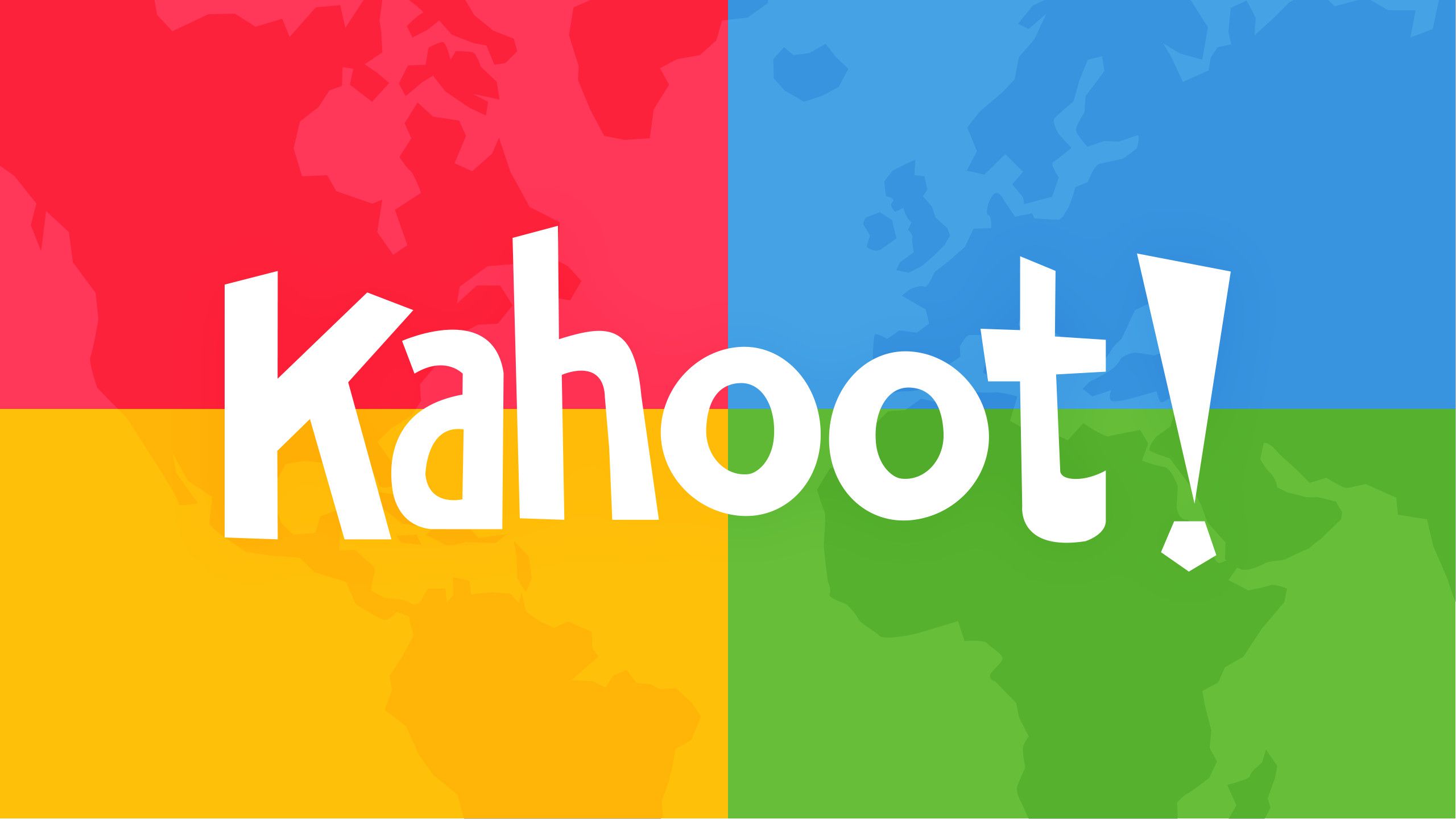 Agenda
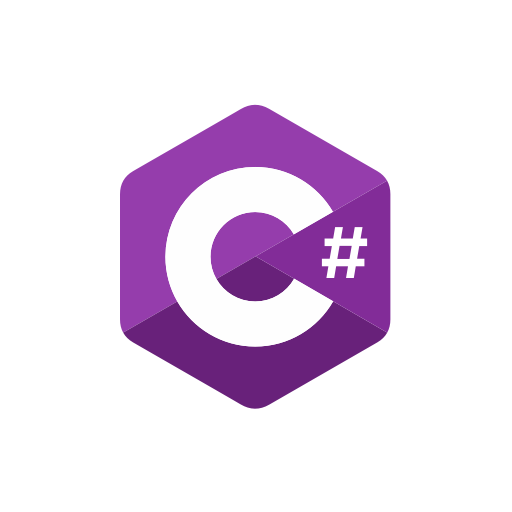 HW01
Quick Sneak Peak to naming convensions
Class + Interface
Debugging a Unit Testing
Hodnotové a referenční typy
ref vs out
HW01
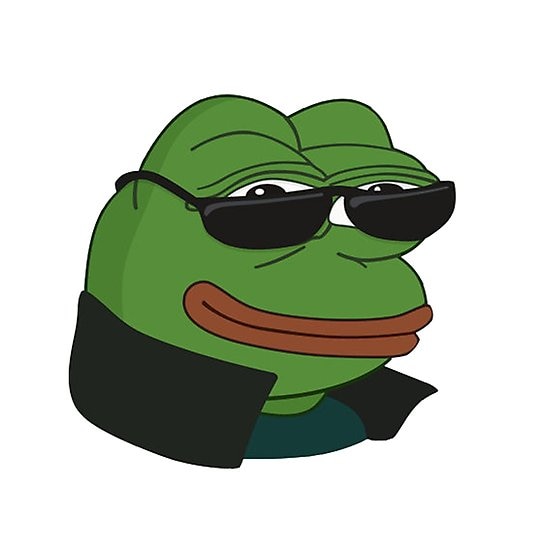 2 tyzdne (do 6.3.2022)
Cielom ulohy: precvicit / zopakovat OOP
Najdolezitejsie casti ulohy:
         1. Cistota kodu
         2. Funkcnost

Odovzdavajte “.zip” file, kde bude:
        - “.sln”
        - cely subor s hw01
HW01
Trosku inak … 
Urcite nemazte “.sln” subor !!!!
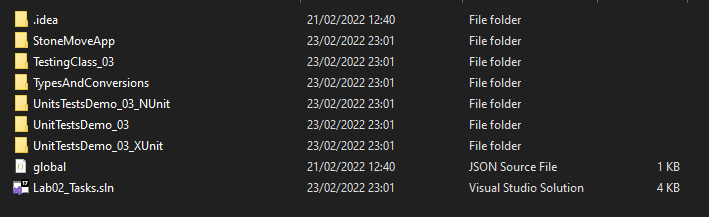 HW01
Trosku inak …
Mozte zmazat “bin” a “obj” … toto su vase subory a celkovo su nepotrebne pre nas ako opravujucich (generuju sa pri spusteni debug / program)
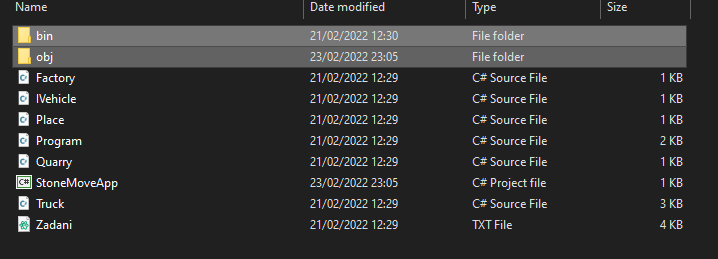 A quick peak to code-style
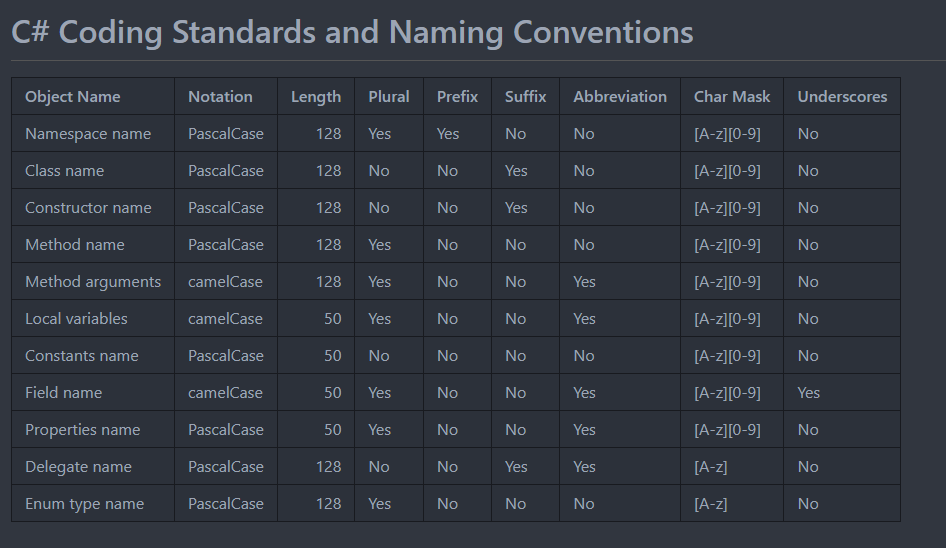 https://github.com/ktaranov/naming-convention/blob/master/C%23%20Coding%20Standards%20and%20Naming%20Conventions.md
https://docs.microsoft.com/en-us/dotnet/csharp/fundamentals/coding-style/coding-conventions
Class, Interface a pod.
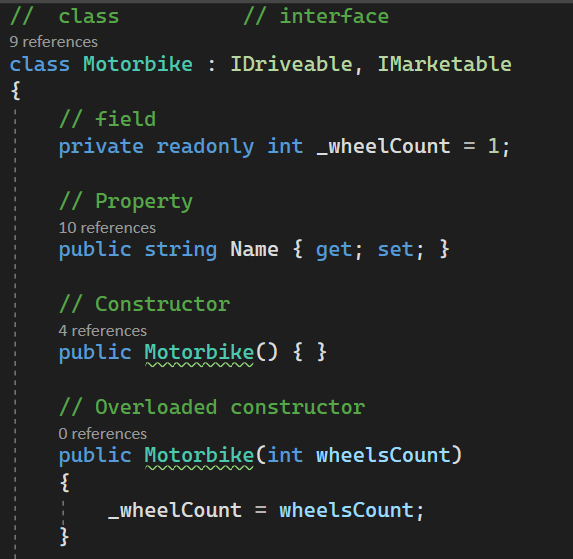 Lets check out some code
Class example
Interface example
Field example
Property example
Constructor example
Class, Interface a pod.
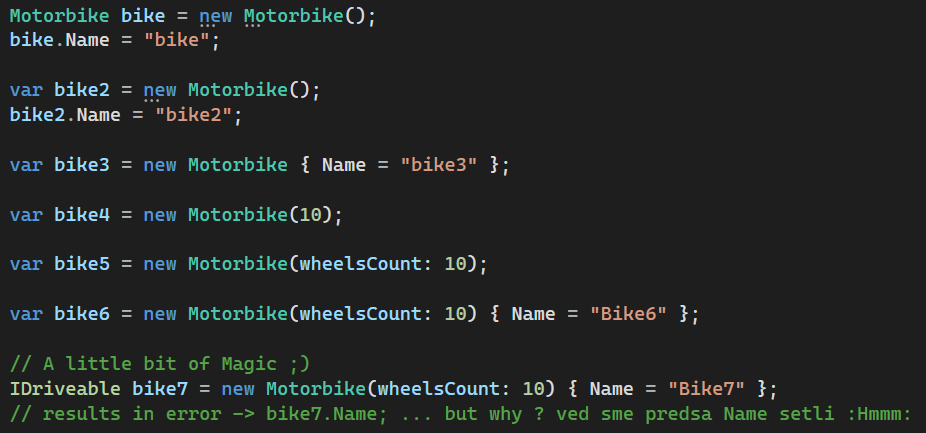 Class, Interface a pod.
“:” notacia
Mozem dedit maximalne z 1 triedy, avsak mozem implementovat n interfacov
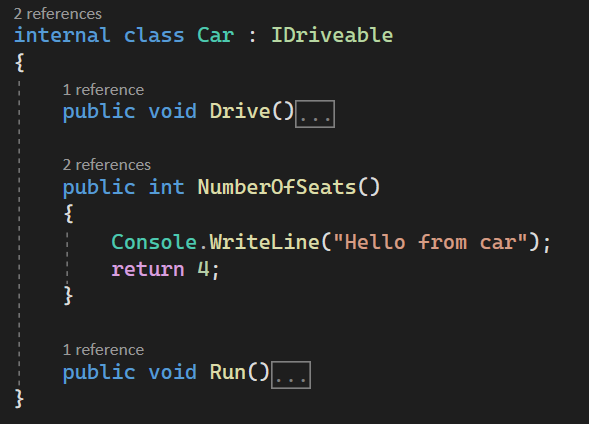 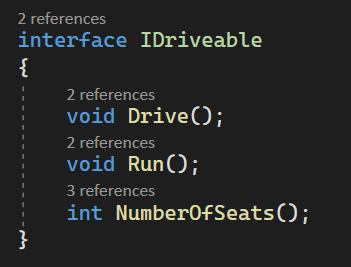 Class, Interface a pod.
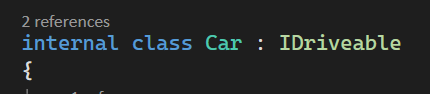 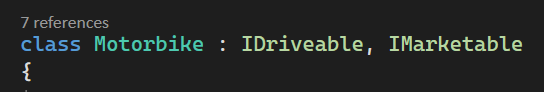 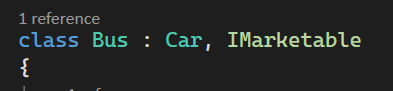 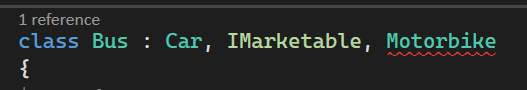 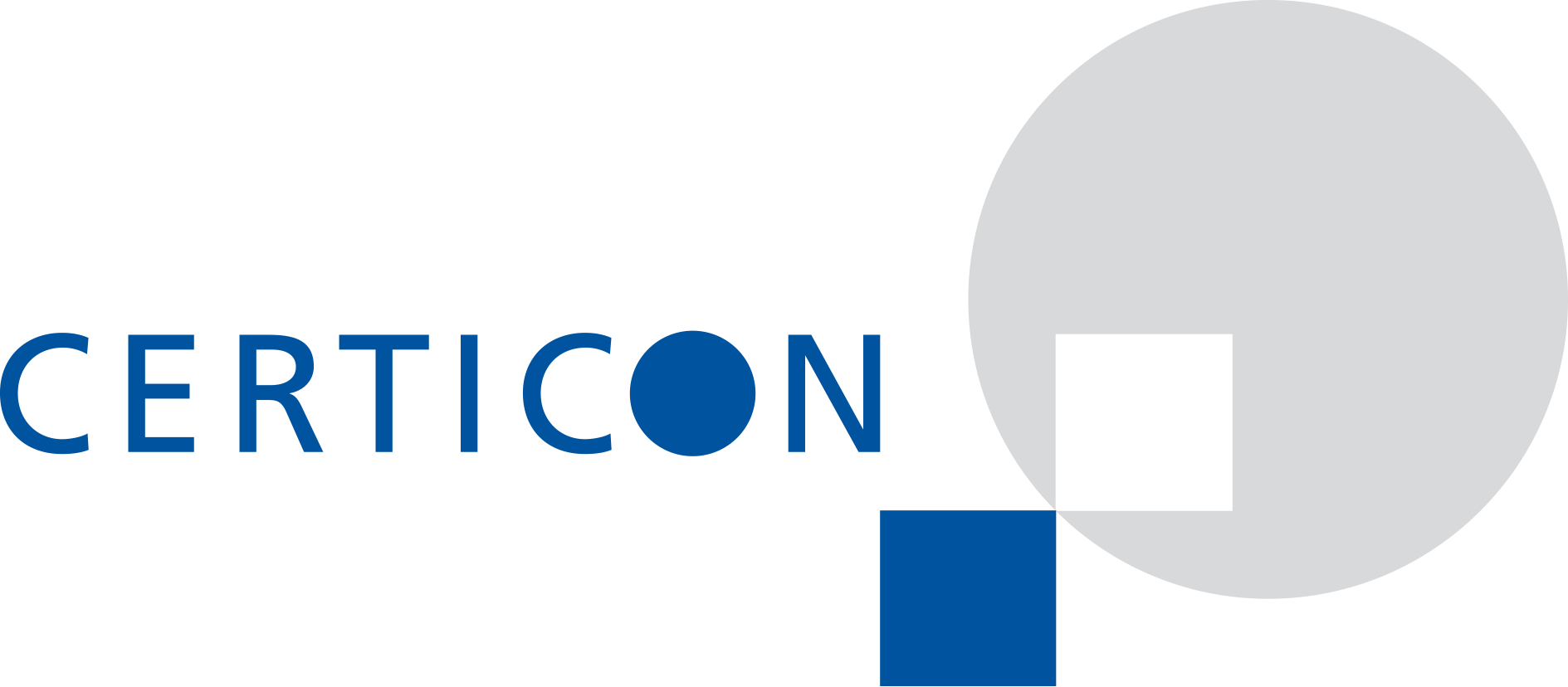 Debugging  - obecně
„Proces hledání a odstraňování chyb“
Obtížný a časově náročný proces
Anti-debugging techniky („bránění se pokusům o ladění finálního programu“)
                 https://github.com/bezzad/AntiDebugging
Program sloužící k debugování = Debbuger
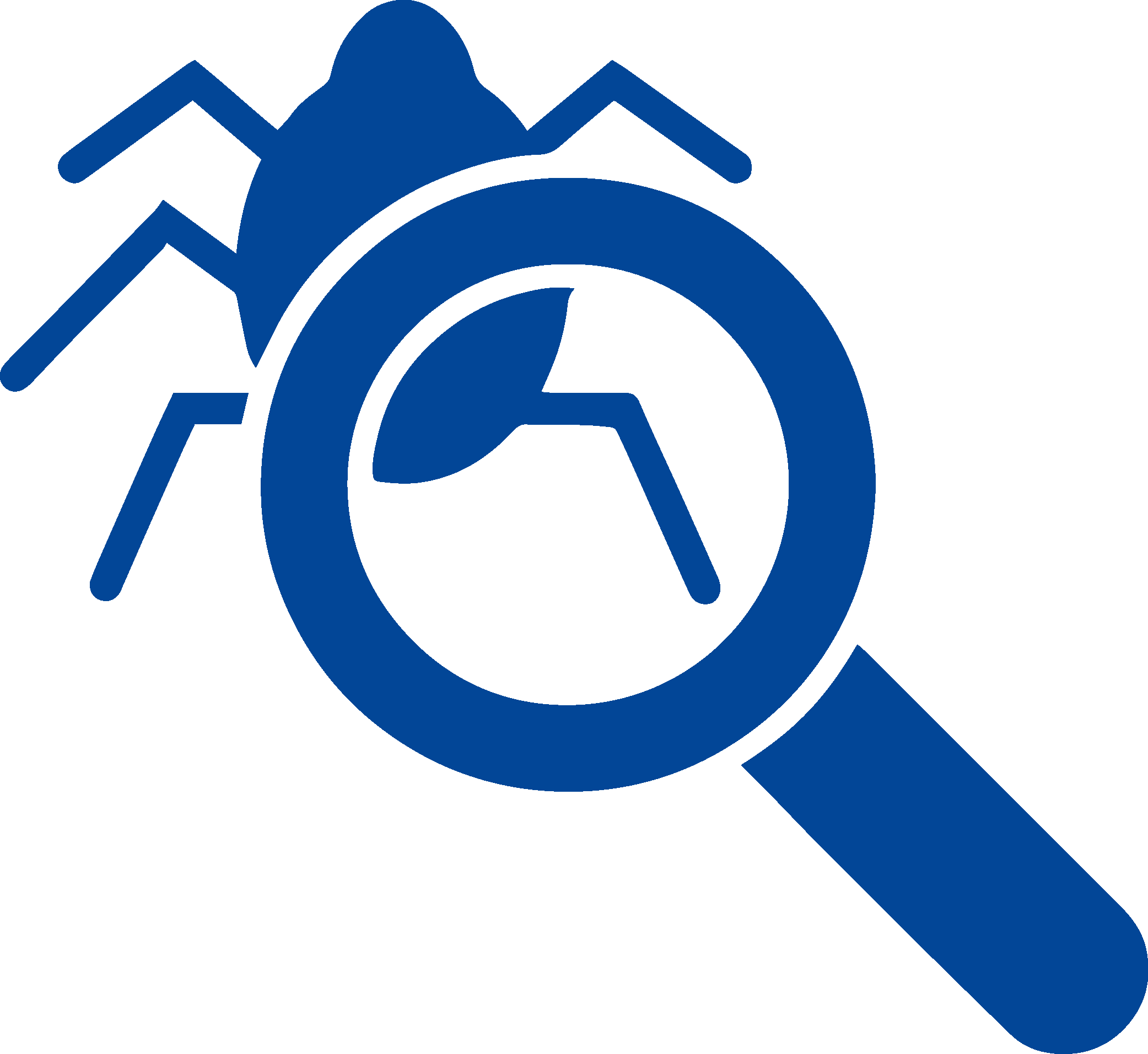 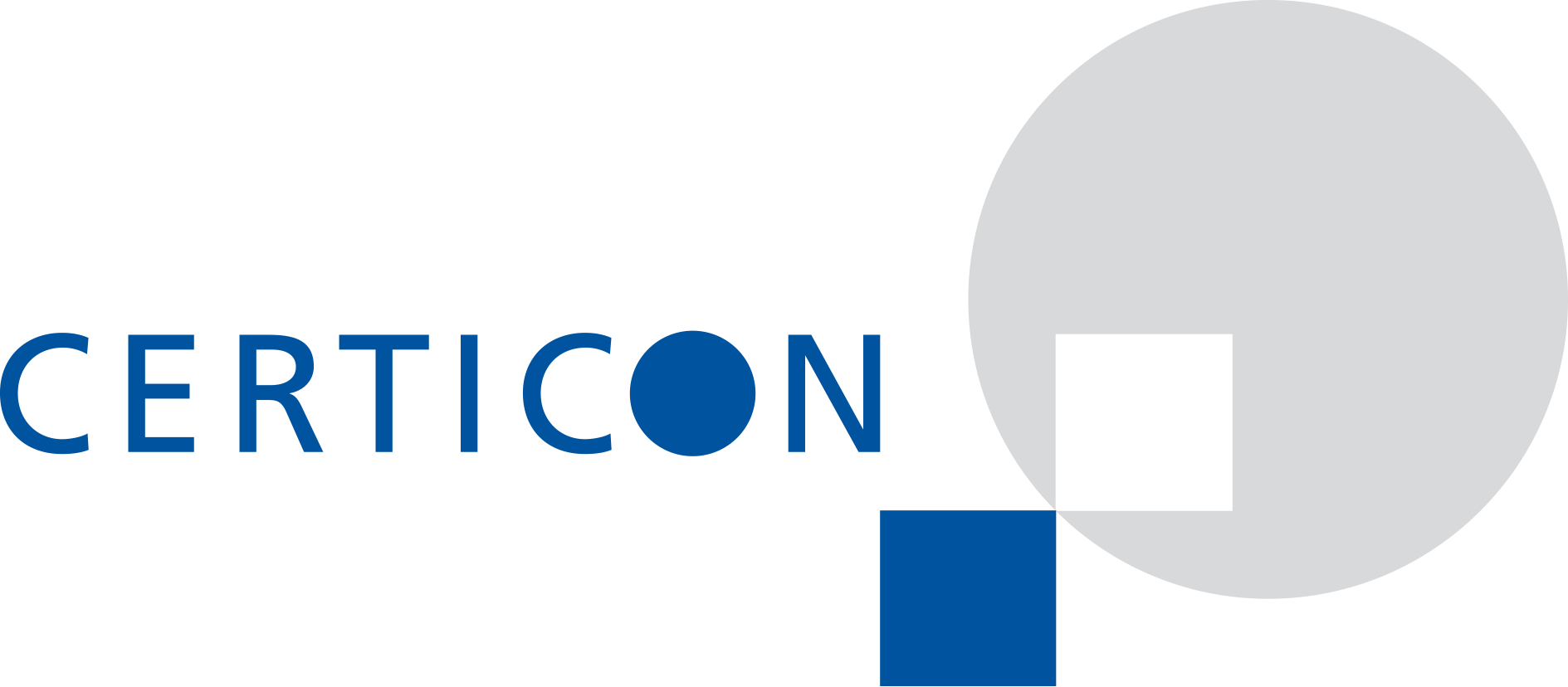 Debug vs Relase mód
Typ sbuildování aplikace
DEBUG - Pro vývoj, není optimalizována
RELEASE - Jde k zákazníkovi, optimalizována (měla by běžet rychleji)
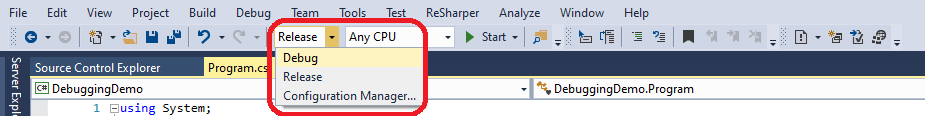 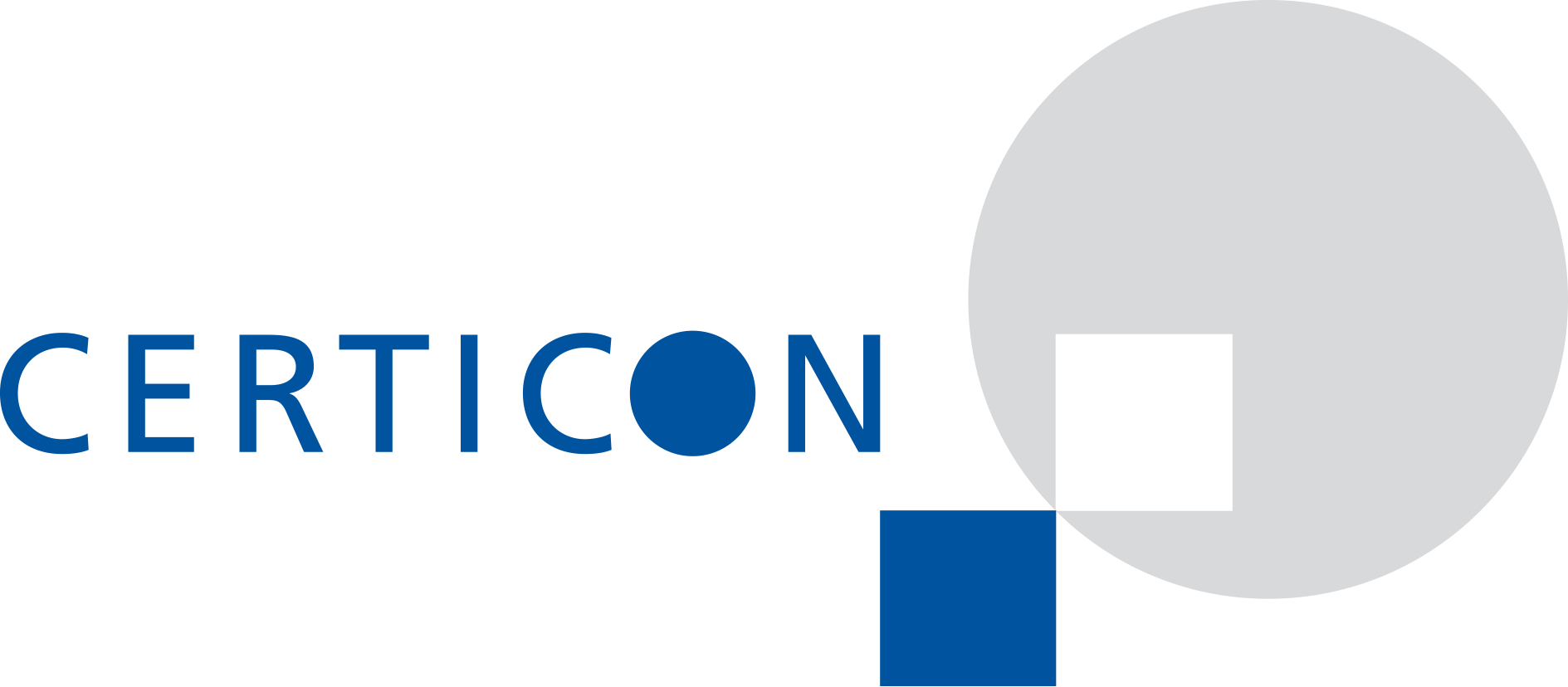 PDB soubor (.pdb)
pdb = Program database
Vytváří se při buildu (standardně)
Obsahuje informace nepostradatelné pro debugging 
Slouží k obousměrnému mapování kódu (.cs) na instrukce výstupního programu (.bin)
Většinou není dodáván zákazníkovi
Kód (.cs)
Program (.bin/.dll)
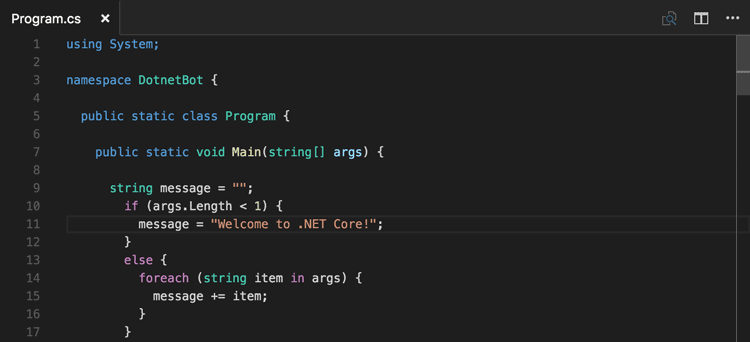 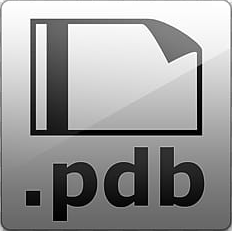 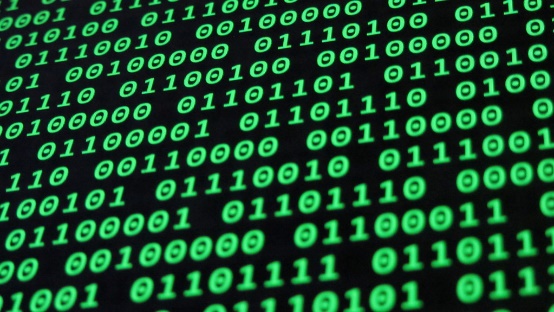 Debugging + Unit Testy
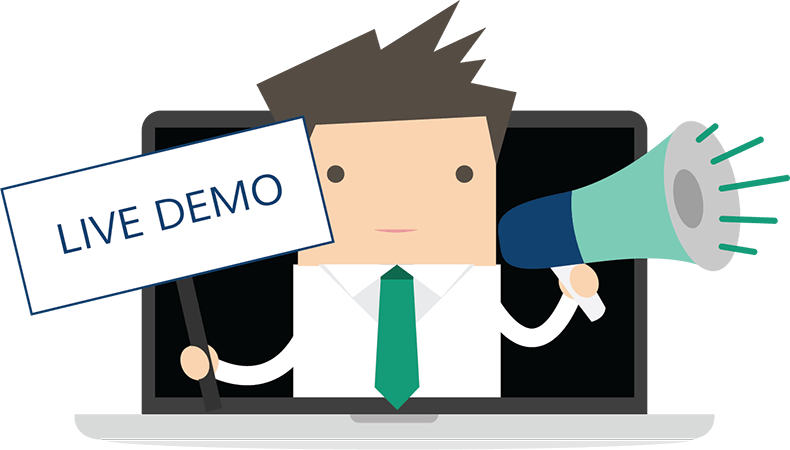 TDD + Pair Programming / samostatná práce ?
Rozdělte se do dvojic
Naprogramujte podle zadání https://github.com/xurxodev/FizzBuzz-Kata
Jeden píše testy, druhý kód – pracujte na 1 PC („pair programming“)
Napište alespoň 3 testy
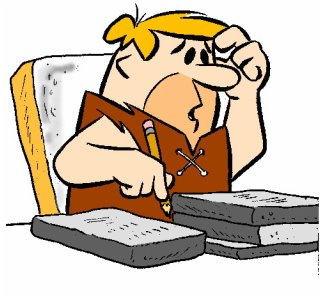 Honotové typy
Proměnné přímo nesou svá data
Každá proměnná má svoji oddělenou kopii dat
Jsou ukládány na zásobníku (=stack)
Operátor == porovnává obsah proměnné
Příklady: int, double, struct, enum, tuple …
int intVar = 100; 
float floatVar = 10.2f; 
char charVar = 'A’;
bool boolVar = true
Hodnotové typy – příklad
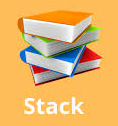 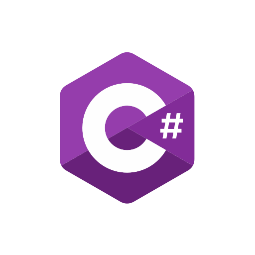 a:
a:
a:
100
0
100
b:
b:
b:
0
100
100
int a = 100;
int b;
int b = a;
a = 0;
Referenční typy
Proměnné nesou pouze odkaz na data (referenci)
Všechny typy, které dědí od třídy object
Vytvářejí se přes klíčové slovo new
Operátor == porovnává jestli je odkazována stejná proměnná
Proměnná se tvoří na haldě (heap)
Příklady: List<T>, int[], object, string…
List<int> MyInts;
object MyObject;
string HelloString;
int[] ArrayOfInts;
Referenční typy – příklad
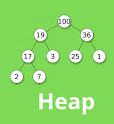 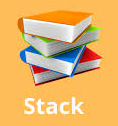 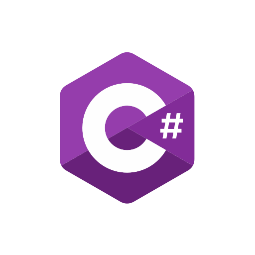 dog1:
dog1:
*
*
*
*
dog1:
dog1:
dog2:
dog2:
null
dog2:
dog2:
object dog1;
object dog2;
*
*
*
*
null
dog1 = new object();
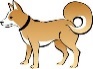 null
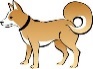 dog2 = dog1
dog2 = null
ref vs out
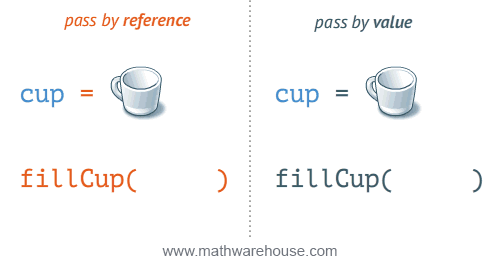 Klíčová slova jazyka C#
Píší se před parametry funkce
Řeší problém jak vracet více hodnot z metod
Hodí se pro inicializaci proměnných
Nejčastěji se používají ve spojení s hodnotovými typy

ref
Proměnná MUSÍ být inicializována!

out
Proměnná NEMUSÍ být inicializována!
out/ref
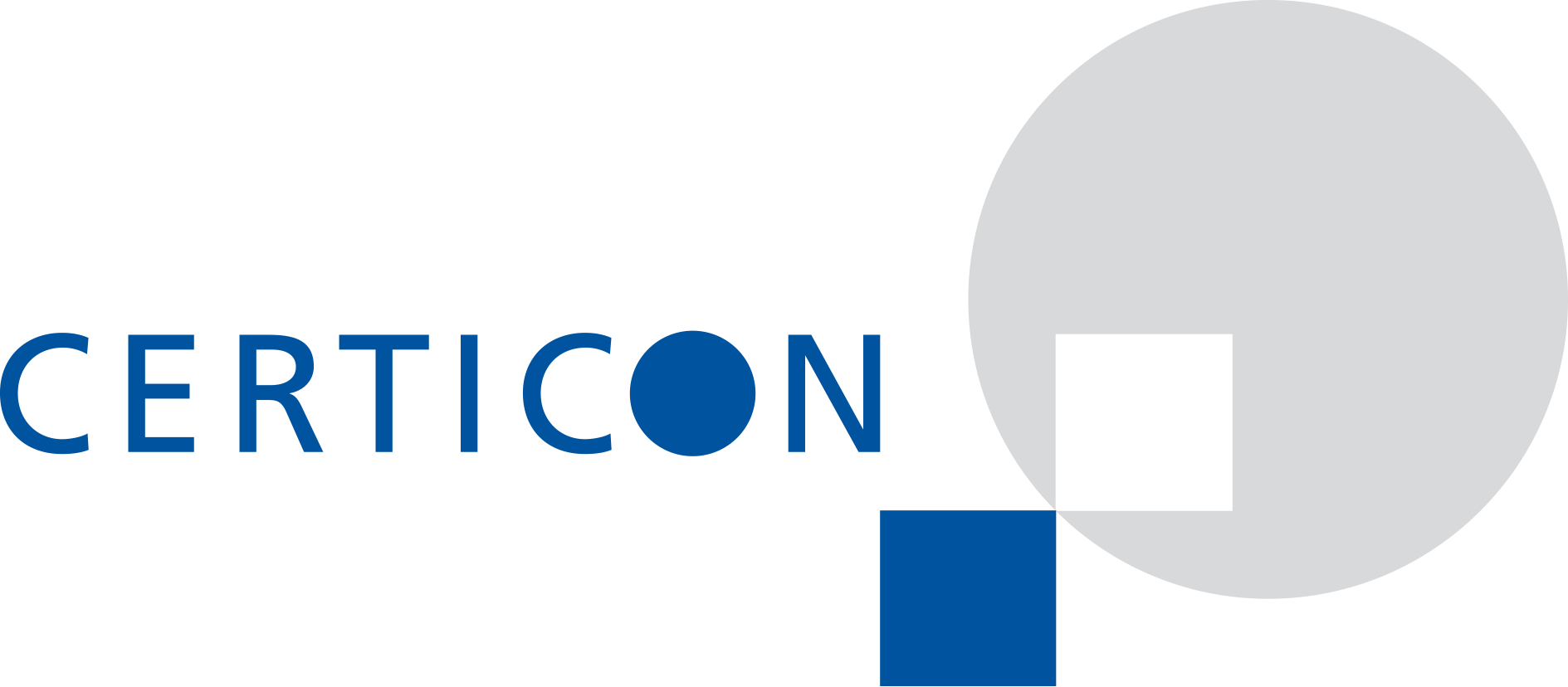 ref a out – příklad
public static void SwapVariables(ref int a, ref int b)
{
	var temp = b;
	b = a;
	a = temp;
}

public static void InitVariables(out int a, out int b)
{
	a = 5;
	b = 3;
}

static void Main(string[] args)
{
	int a;
	int b; 

	InitVariables(out a, out b);
	SwapVariables(ref a, ref b);
}
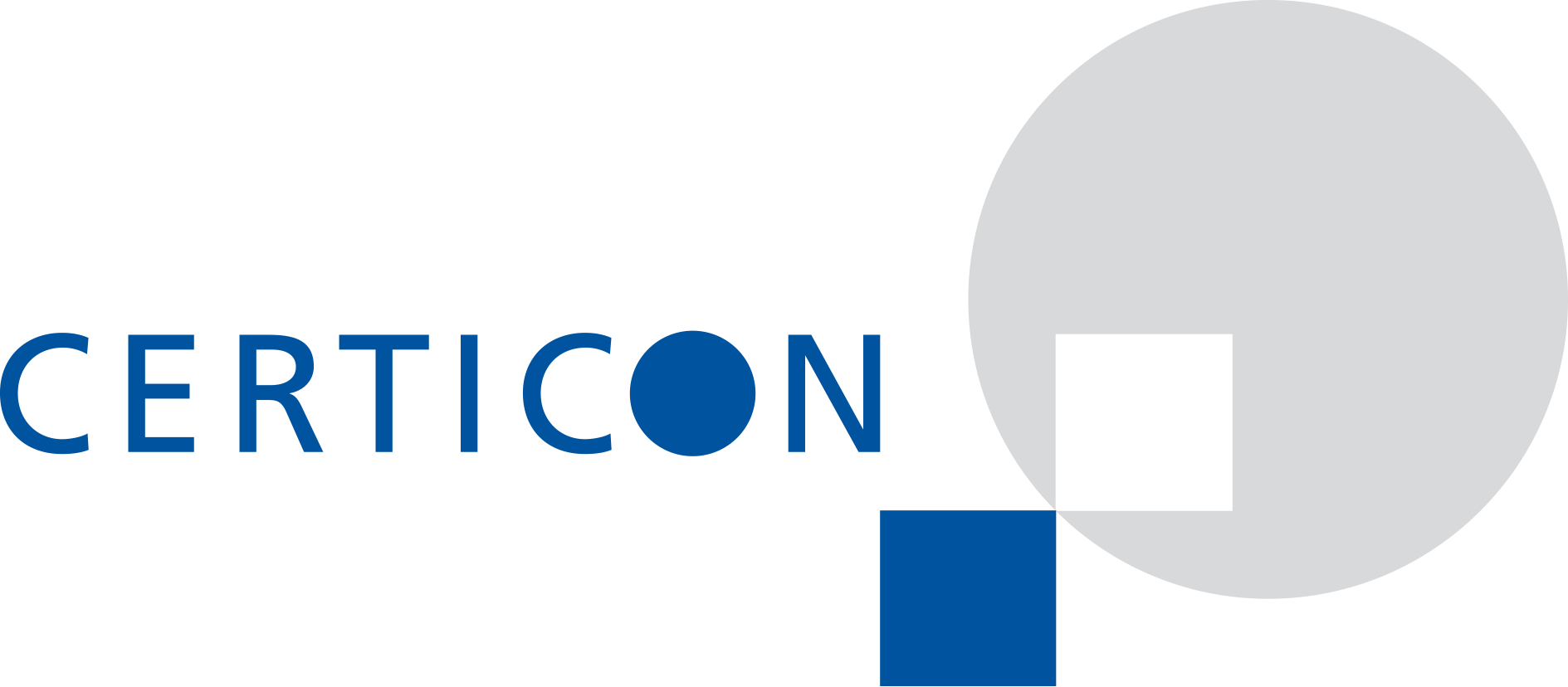 ref a out – příklad
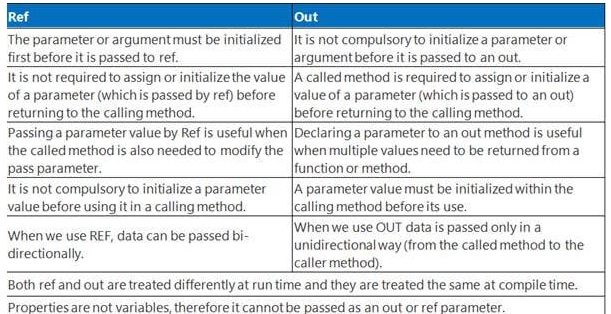 https://baldur.gitbook.io/net-c/.net-c-interview-questions/c-.net-interview-questions-and-answers-part-1
Hodnotové typy - předávání hodnotou
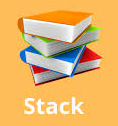 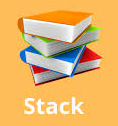 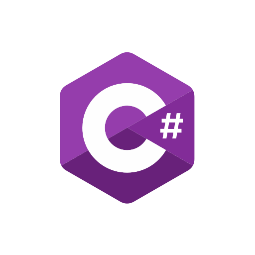 ChangeA
Main
a:
100
int a = 100;
kopie
input:
100
ChanageA(a)
void ChanageA(int input)
{
   input = 5;
}
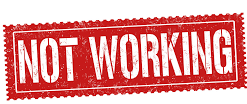 a:
input:
100
5
Hodnotové typy – předávání odkazem (ref/out)
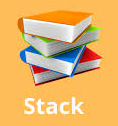 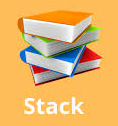 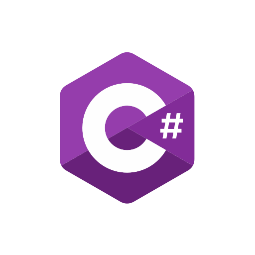 ChangeA
Main
a:
100
int a = 100;
odkaz
input:
*
ChanageA(out a)
void ChanageA(out int input)
{
   input = 5;
}
a:
odkaz
5
input:
*
Referenční typy – předávání hodnotou (hodnota = odkaz na heap)
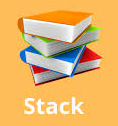 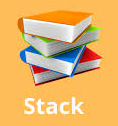 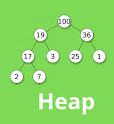 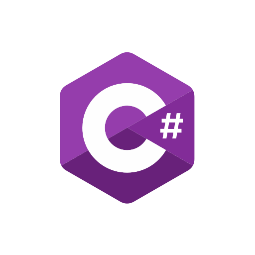 ChangeA
Main
odkaz
a:
object dog = new object();
*
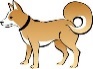 ChangeDog(dog)
odkaz
odkaz
input:
input:
odkaz
a:
a:
*
*
*
*
void ChangeDog(object intput)
{
   
}
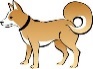 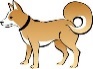 odkaz
input = new object();
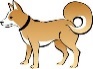 Referenční typy – předávání odkazem (ref/out)
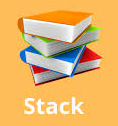 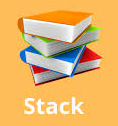 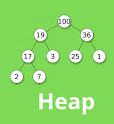 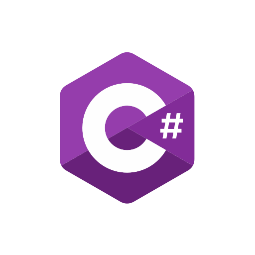 ChangeA
Main
odkaz
a:
object dog = new object();
*
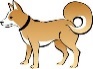 ChangeDog(ref dog)
odkaz
odkaz
odkaz
input:
input:
odkaz
a:
a:
*
*
*
*
void ChangeDog(ref object input)
{
   
}
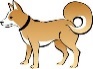 input = new object();
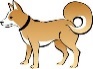 A co string?
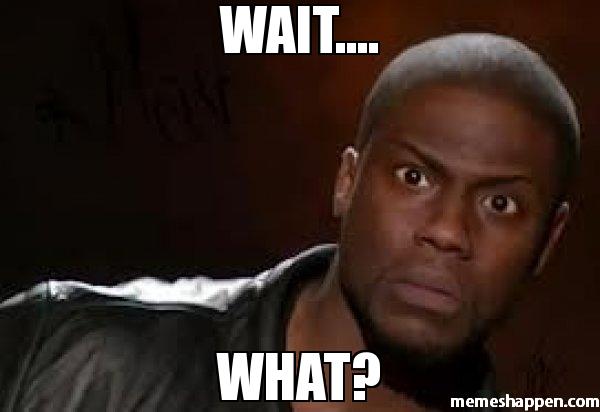 Tváří se jako hodnotový typ, ale je to referenční typ!
Neměnný = po jeho vytvoření nelze měnit jednotlivá písmena
Má spoustu vlastností jako hodnotový typ: 
	- nevytváří se přes new
	- == funguje jako u hodnotových typů
Ale má i vlastnosti referenčních typů
	- vytvořen na heapu (haldě)
	- do metod se předává pouze jako odkaz, nevytváří se nový string
Pro zájemce – na doma ;-)
Do solution přidejte existující projekt StoneMoveApp
Otevřete projekt a vytvořte ve vlastním souboru abstraktní třídu Place obsahující vlastnost string Name inicializovanou přes konstruktor 
Vytvořte ve vlastním souboru rozhraní IVehicle s metodami (všechny vrací void)
LoadStone()
UnloadStone()
Move(Place place)
Změňte existují třídy Factory a Quarry tak, aby dědily ze třídy Place 
Změňte třídu Truck tak, aby implementovala rozhraní IVehicle
Doimplementujte metodu UnloadStone ve třídě Truck (nákladní vozidlo vyloží svůj náklad do továrny)
Pozor: nákladní auto musí být naložené a musí být v továrně!
Note: Inspirujte se v metodě LoadStone
Dopište kód cyklu v metodě main (auto jede ke do lomu, nakládá kameny, jede do továrny, vyloží kameny)